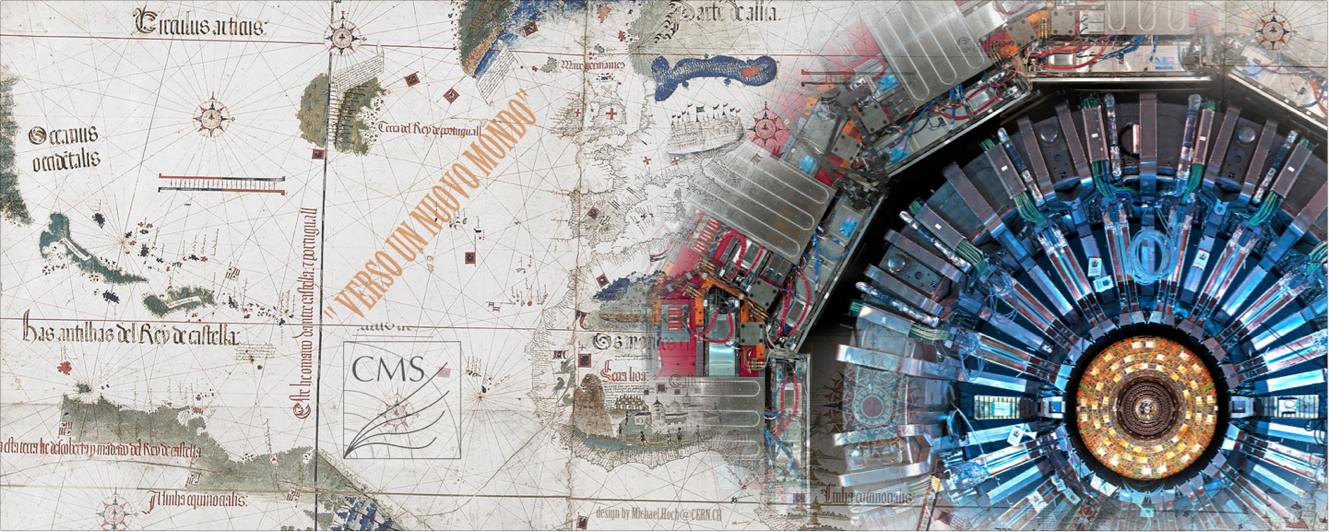 CMS upgrade
Pierluigi Paolucci
Outline
Phase I (2012-2014)							30 fb-1
RE4 RPC detector installation
HCAL upgrade
Phase II pre (2016)
Pixel installation
GEM detector at high eta
RPC consolidation 
Phase II (2018-2019) or (2019-2020)		300 fb-1
Phase III (2023-2025)		HL-LHC			3000 fb-1
Phase IV (?)
09/01/14
P. Paolucci
2
LHC schedule
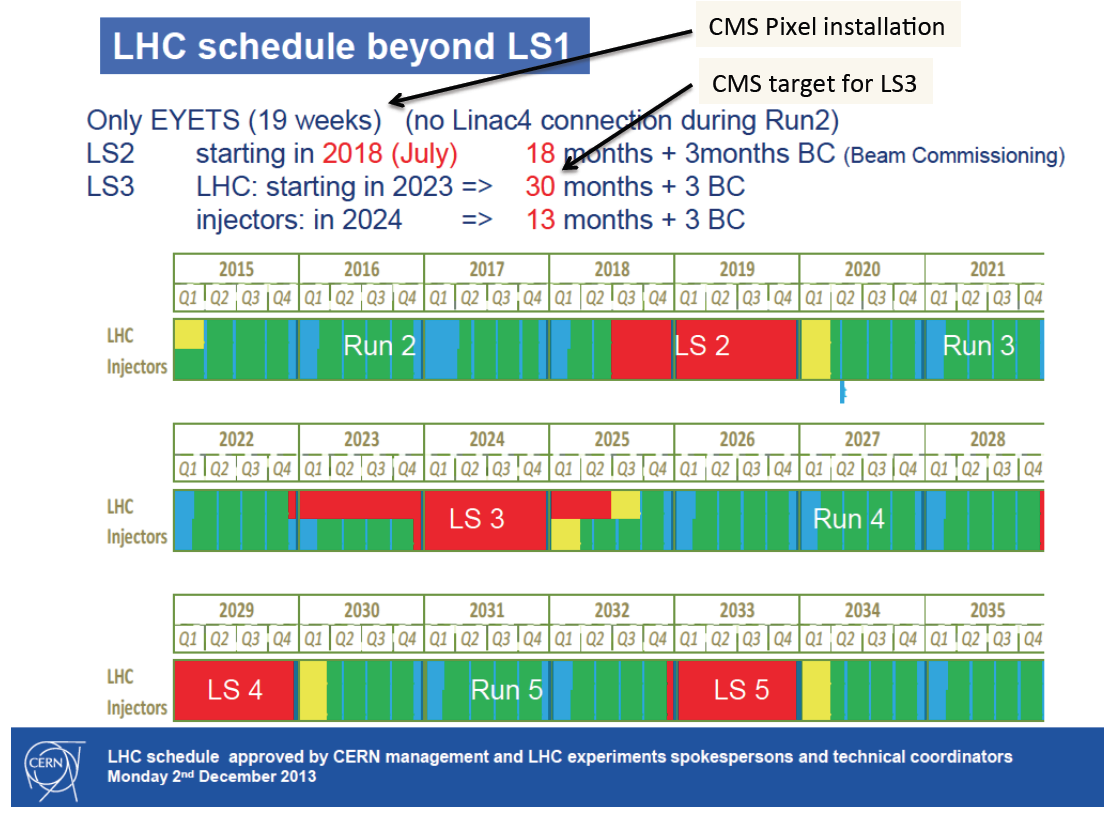 09/01/14
P. Paolucci
3
LHC luminosity schedule
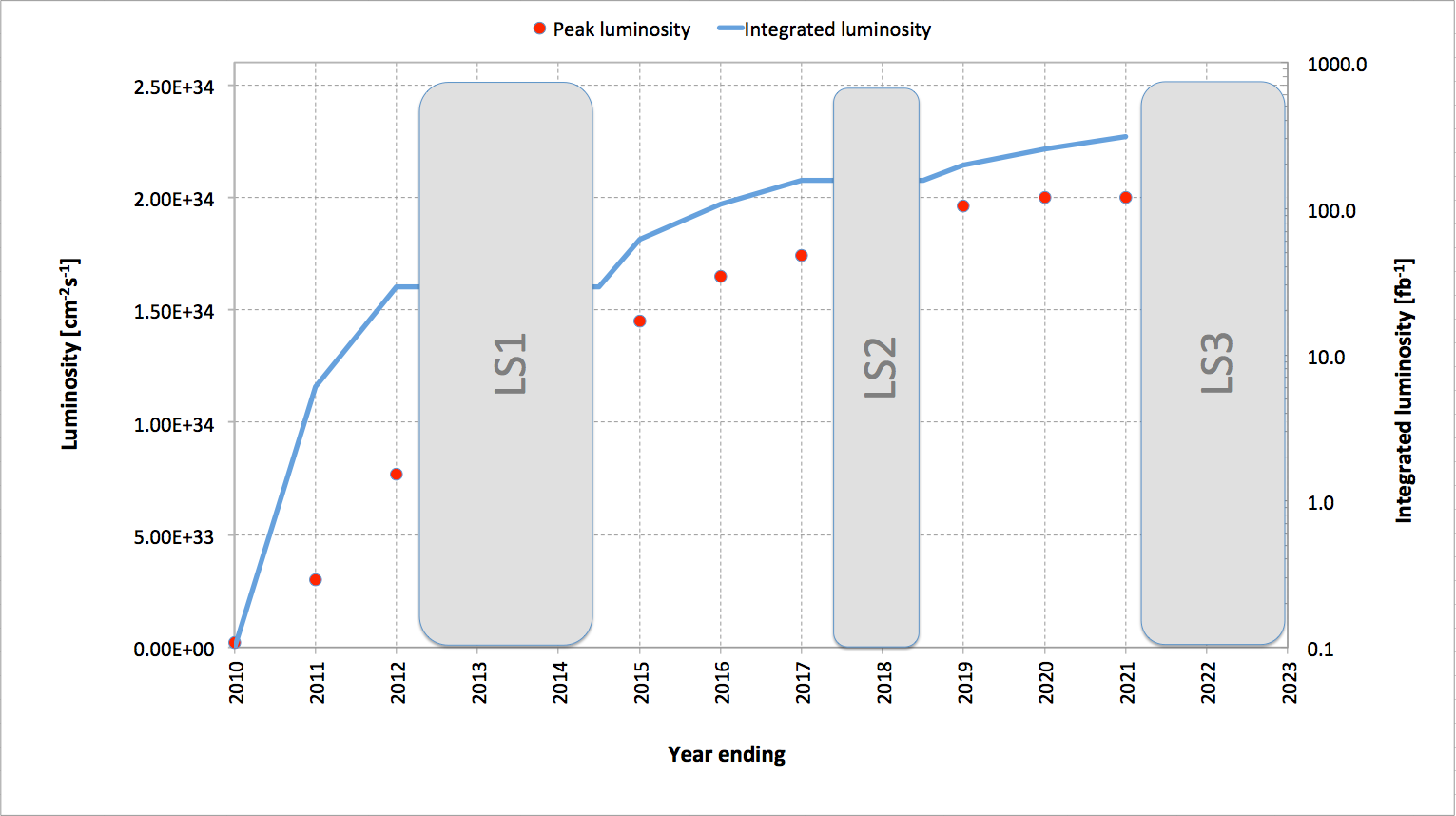 09/01/14
P. Paolucci
4
LHC luminosity schedule
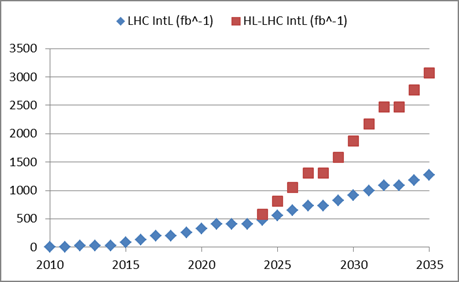 By implementing HL-LHC
Almost a factor 3
By continuous performance improvement and consolidation
Goal of HL-LHC project:
250 – 300 fb-1 per year
3000 fb-1 in about 10 years
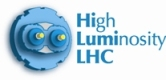 09/01/14
P. Paolucci
5
LHC luminosity schedule
“CERN should undertake design studies for accelerator projects in a global context, with emphasis on proton-proton and electron- positron high-energy frontier machines.”
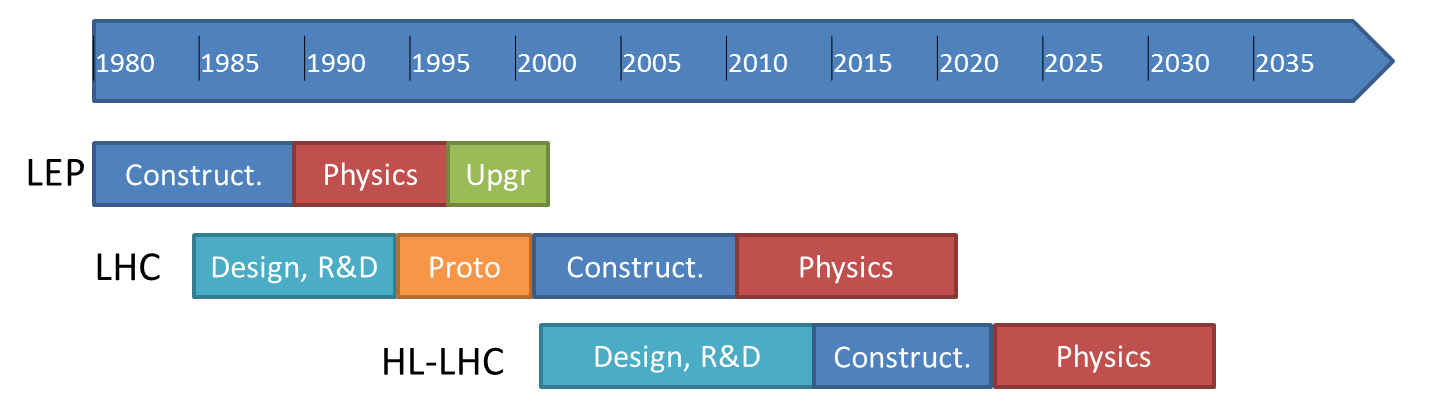 today
Project
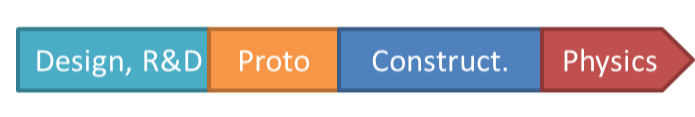 Kick-off meeting: 11th Nov. 2013 (Daresbury)
FCC Study : p-p towards 100 TeV
Kick-off meeting: mid-February 2014
09/01/14
P. Paolucci
6
Ingredients for the future scenario
The present system was designed up to: 
L = 1034, pile-up = 40 and Time = 20 years 

First chamber built in the 2007
Electronic designed in the 2006
Chamber tested at GIF up to 0.1 C/cm2 (1000 fb-1)
Component tested up to a neutron fluence of 1012 neutrons/cm2, corresponding to 3000 fb-1

New goals are: 
L = 5 1034, pile-up = 60-140 and Time = 30-35 years
09/01/14
P. Paolucci
7
Ingredients for the future scenario
Three bitter enemies: 
Time, high luminosity & pile-up  
Detector Longevity
Trigger rate (physic case)
Electronic speed/transmission protocol
Computing (Filter farm.....)
 
Natural improvements thanks to the technology constantly developing.
09/01/14
P. Paolucci
8
Ingredients for the future scenario
A lot of physic in the high/very high eta region
Pile-up 140, background and secondary vertexes
Trigger at 1 MHz 
Tracker trigger & muon tagger
New muon technology & present system ?

New R&D and test needed to get 3000 fb-1 and 30 years.
But what about glue, bakelite, wires, spacers..... ?
We don’t have experience about an experiment of more than 30 years.
09/01/14
P. Paolucci
9
Detector Longevity - background
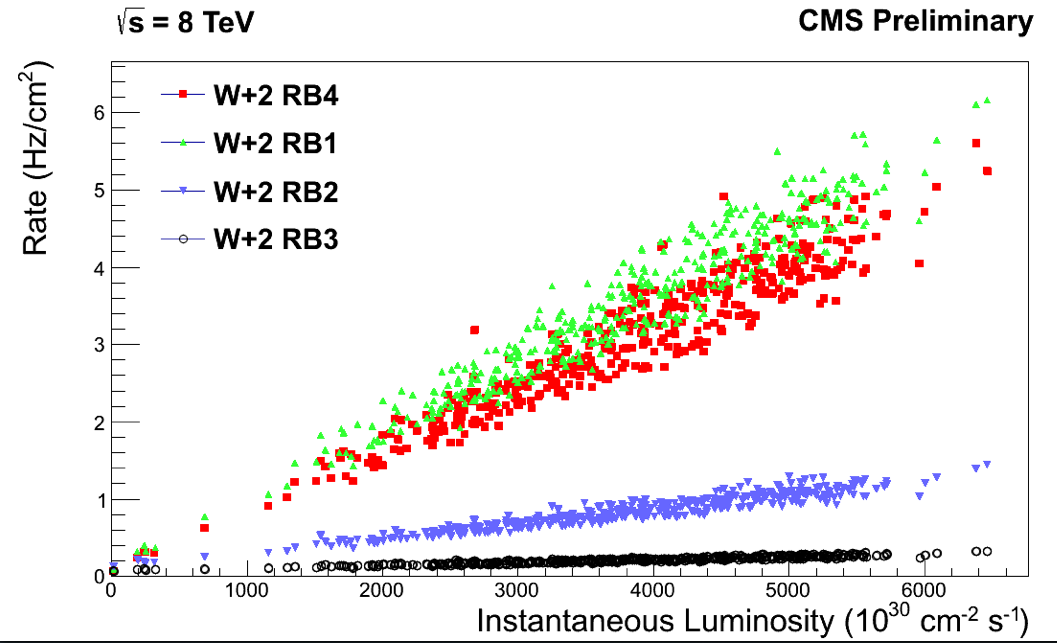 Real time background monitor extrapolation
In the worst case
Q = 0.36 C/cm2 @ Lint = 3000 fb-1 close to
Barrel chamber tested at GIF (0.1 C/cm2)
But Atlas and LHCb tested up to ~0.4 C/cm2 
Test of 40x40 cm2 CMS chamber by korean group > 0.4 C/cm2
At moment, END OF RUN 2012-13,  integrated charge is < 3 mC/cm2
09/01/14
P. Paolucci
10
Detector performance
2200 gaps, 250K electronic channels, 1200 DAQ boards, 1K sensors, 1K power system channels, 100 Km cables, 25K connectors.....
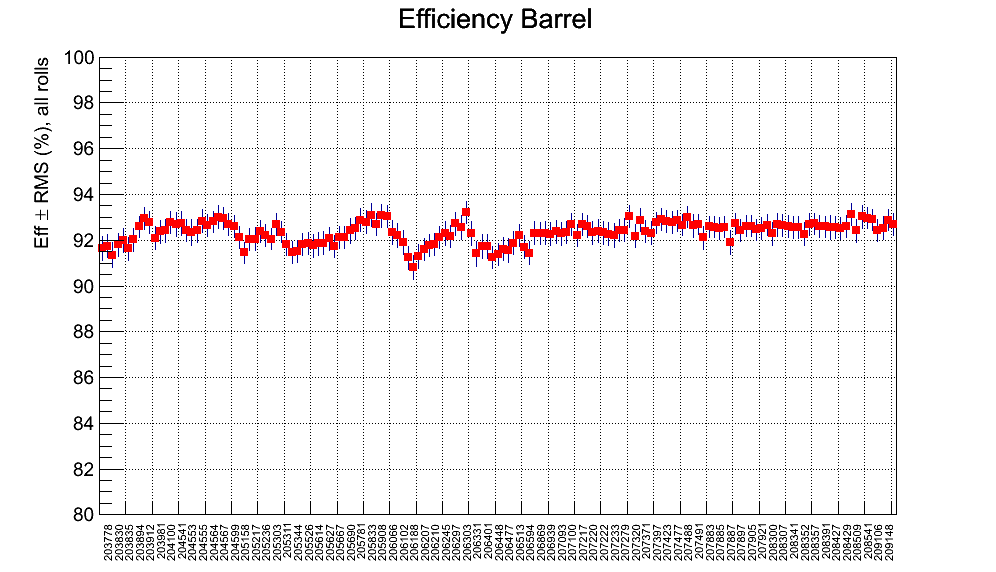 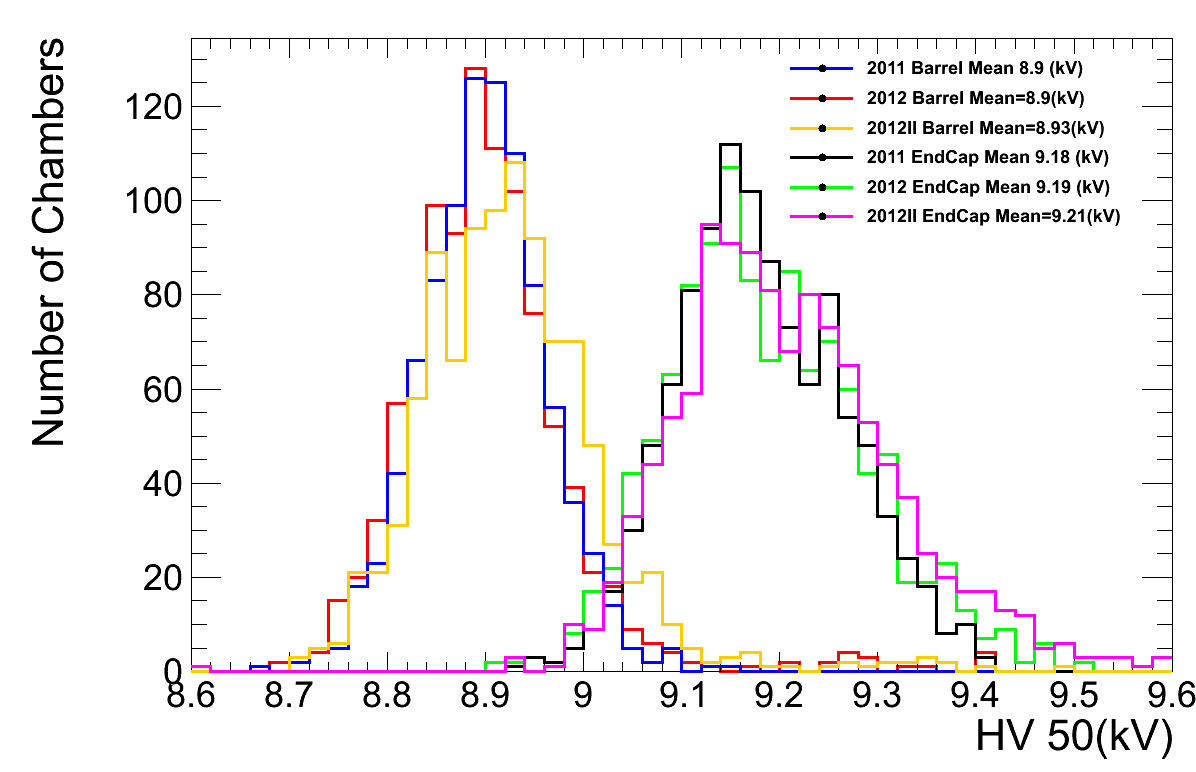 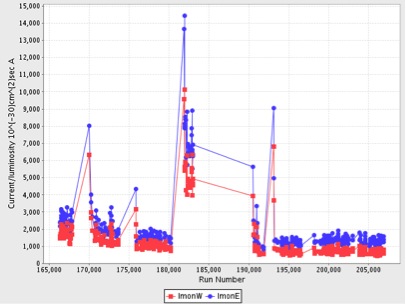 09/01/14
P. Paolucci
11
Muon upgrade I & II
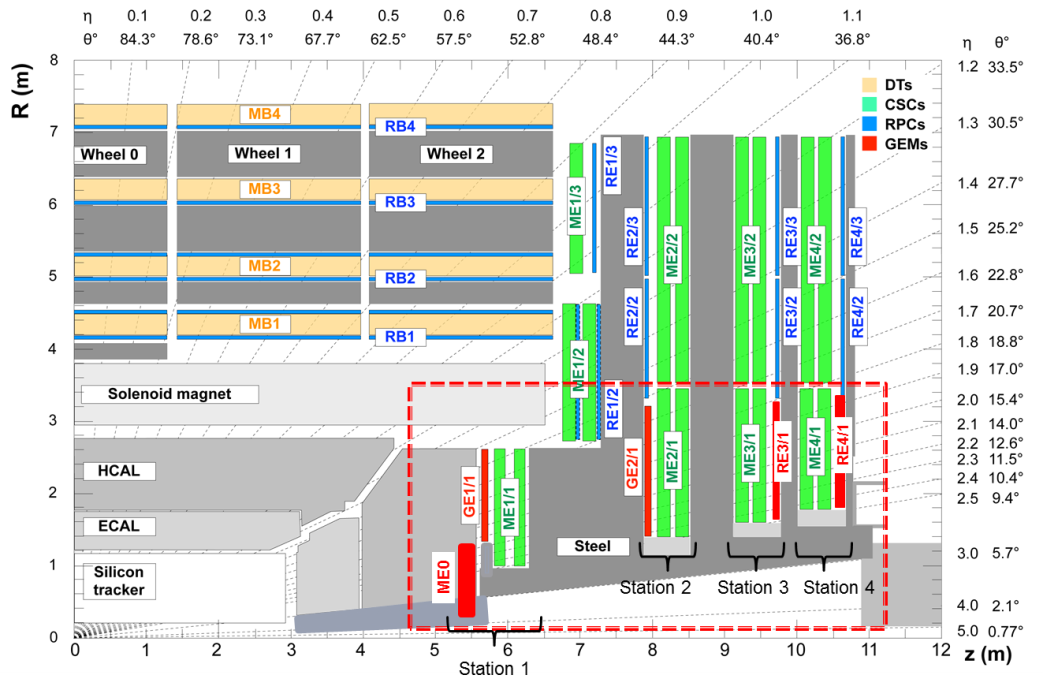 09/01/14
P. Paolucci
12
Progetto RPC (2013-2014)
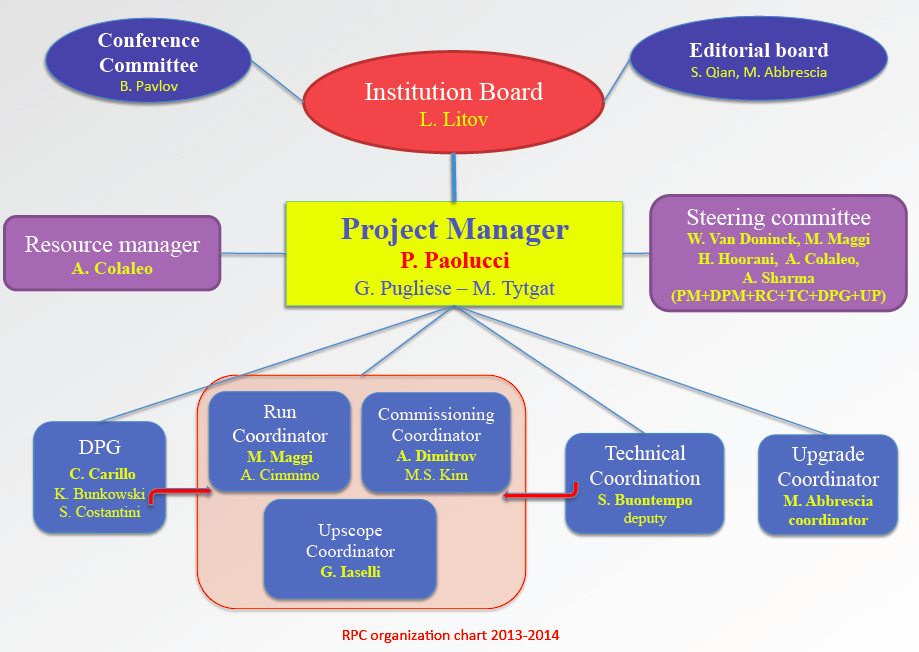 09/01/14
P. Paolucci
13
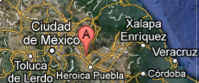 Nueva
 Puebla
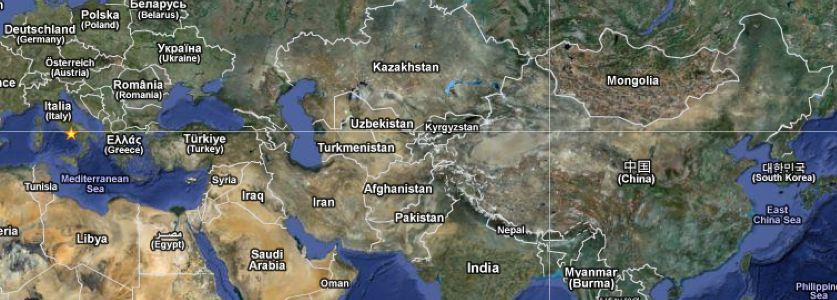 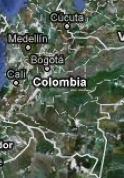 Belgium
CERN
Uniandes
Bulgaria
Georgia
Italy
09/01/14
P. Paolucci
RPC project overview - CMS retreat Jan 2013
14
14
14/7/11
Dott. Pigi Paolucci - I.N.F.N. of Napoli (ITALY) - Symposium on Collider Physics at Seoul (Korea)
14
RE4 production sites
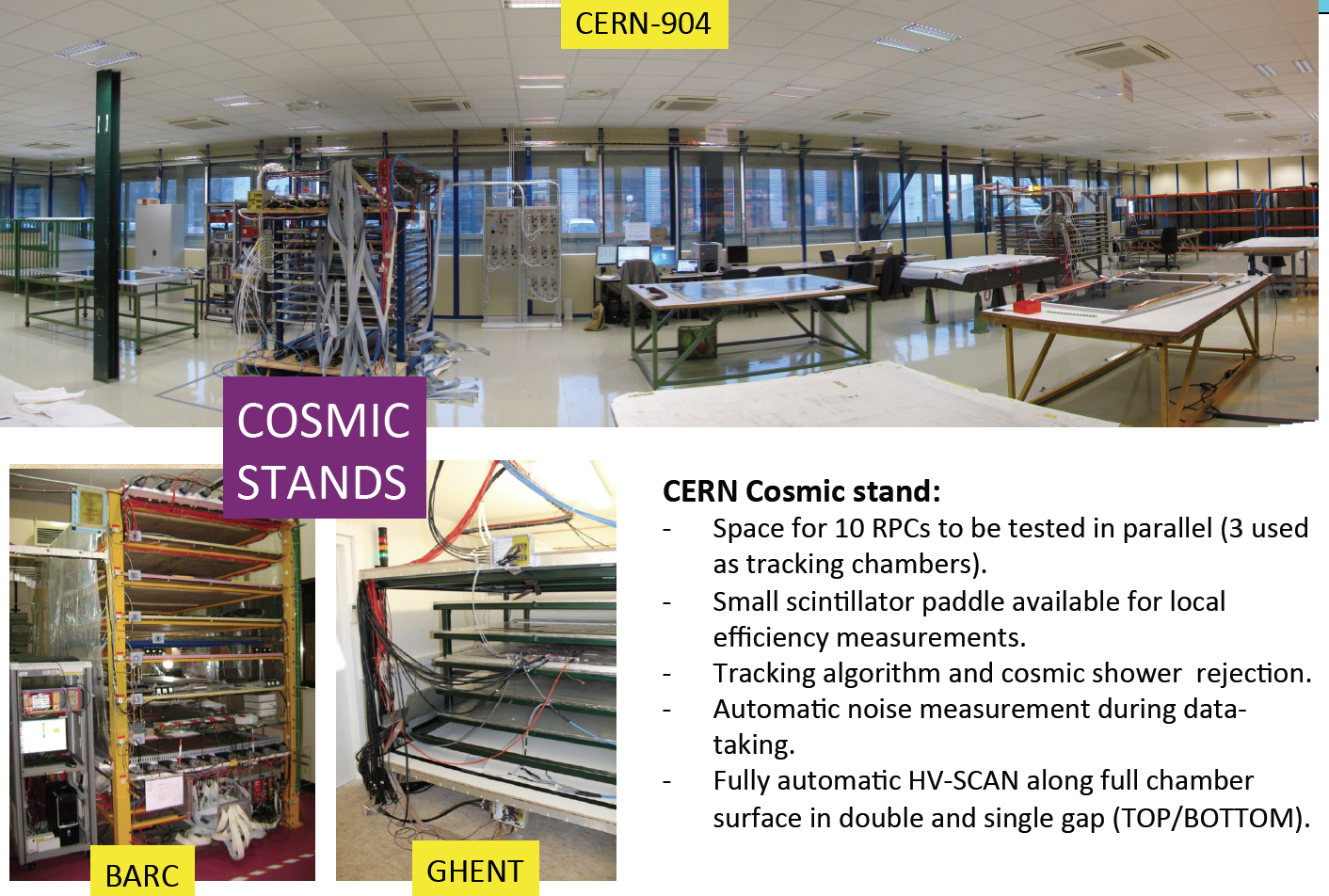 09/01/14
P. Paolucci
15
Chamber construction
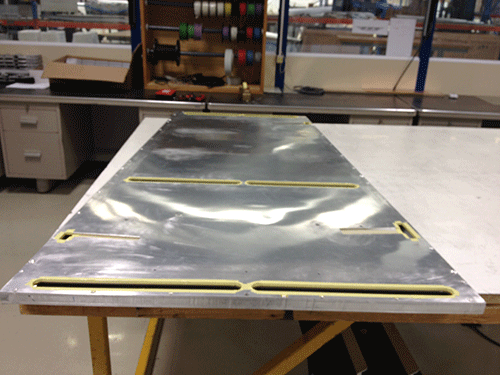 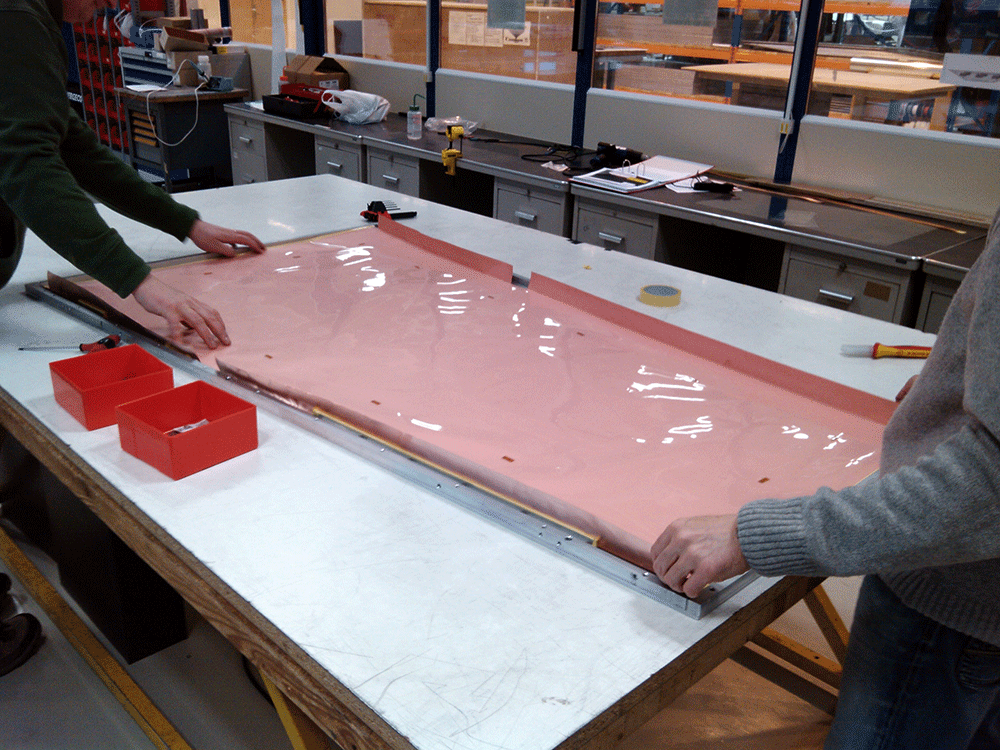 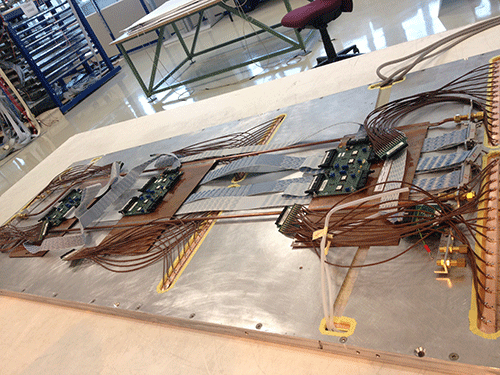 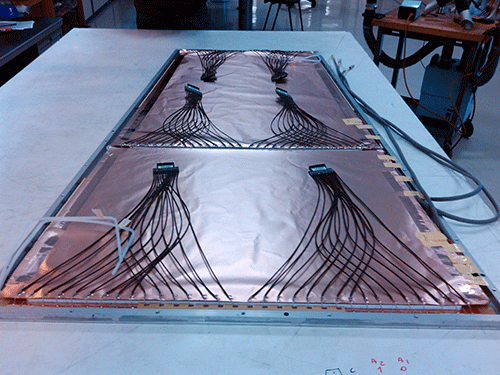 09/01/14
P. Paolucci
16
72 RE4 chambers built in the 2013
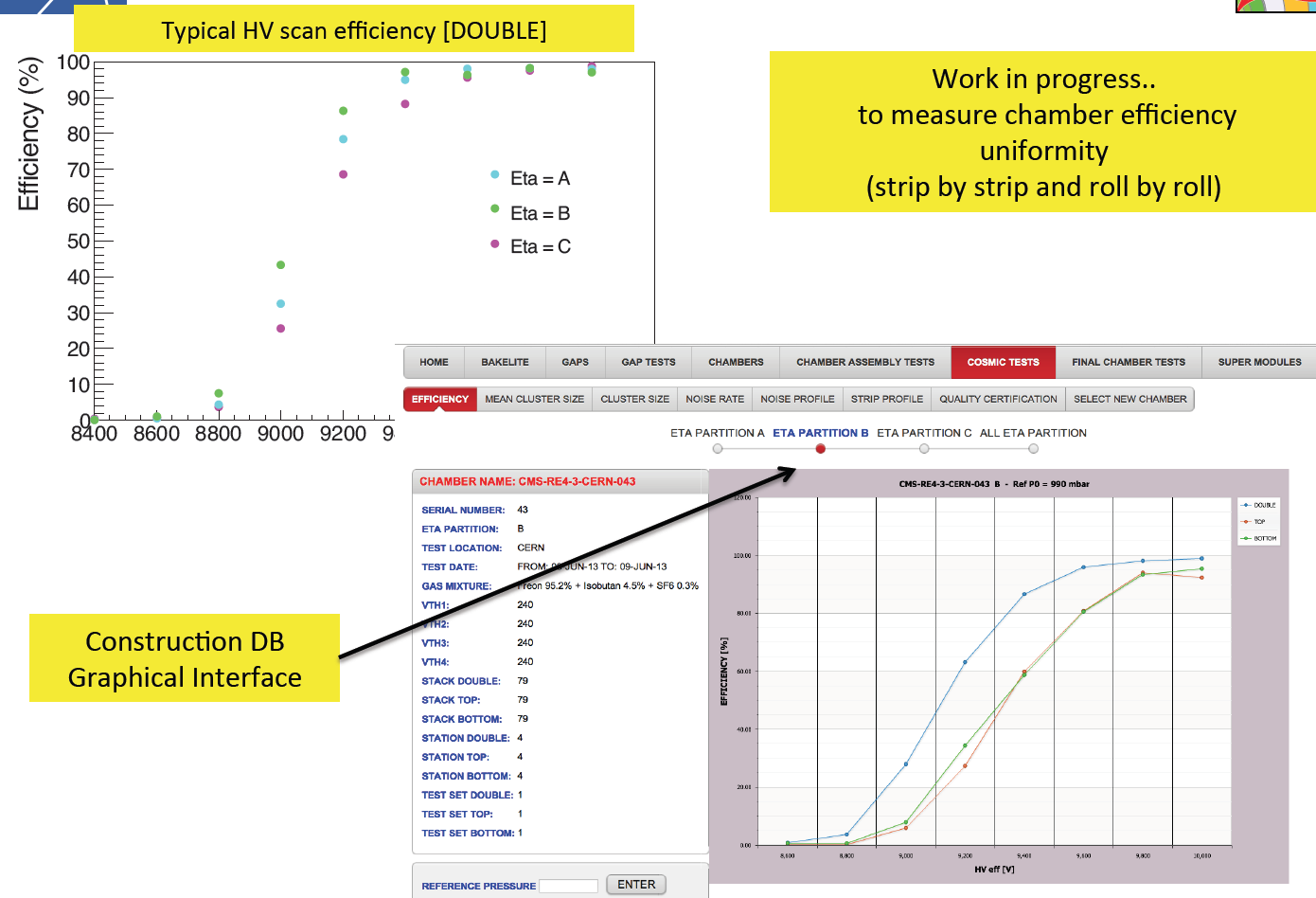 09/01/14
P. Paolucci
17
RE4 installation (phase I) Today
09/01/14
P. Paolucci
18
RE4 installation (phase I) Today
09/01/14
P. Paolucci
19
But, how much does it cost ?
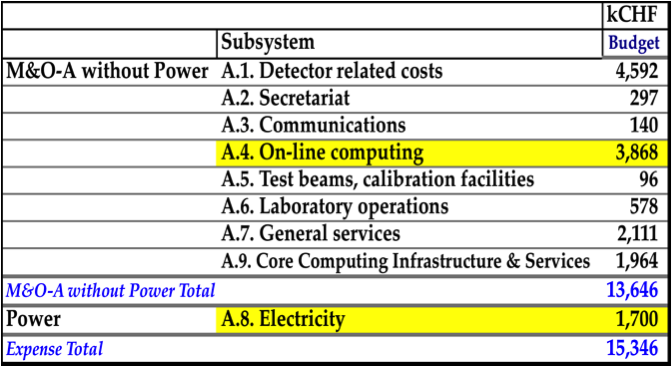 running
09/01/14
P. Paolucci
20
But, how much does it cost ?
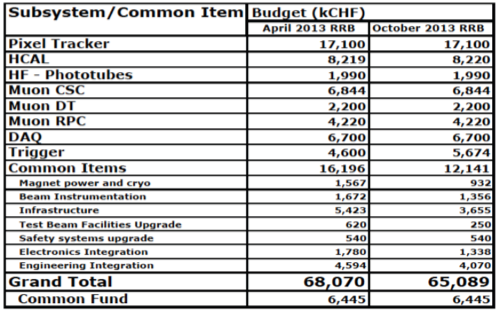 Upgrade I
09/01/14
P. Paolucci
21
Phase II CMS proposal
09/01/14
P. Paolucci
22
Muon upgrade proposal
Phase I: complete the endcap region
Phase II – pre: internal layer of 1 disk of the forward region (up to eta = 2.1)
Phase II: internal layer of the 2°, 3° and 4° disk.
Consolidation of the present system.

REQUIREMENTS
Background rate up to 1 MHz/cm2
Pile-up and secondary vertex
Trigger rate reduction
Background identification with time resolution
09/01/14
P. Paolucci
23
Napoli nell’upgrade
Il gruppo è composto da 14 persone. Attualmente 4 persone sono già coinvolte nell’upgrade.
Napoli è coinvolta nel disegno delle camere a GEM 
Napoli è responsabile per la progettazione dei nuovi rivelatori ad RPC per il consolidamento insieme a Bari, Pavia e Ghent
R&D per Elettronica e sistema di potenza sono già stati approvati dall’INFN
Purtroppo mancano giovani con la cultura “giusta”, riflessione tardiva in tutta la collaborazione. Alcune cose andrebbero cambiate e migliorate per consentire all’Italia di essere competitiva (Phd, post-doc….)
09/01/14
P. Paolucci
24
GEM proposal  - basic idea
The leading motivation is to improve muon triggering in this region
Rate reduction from bending angle and increased efficiency from added redundancy
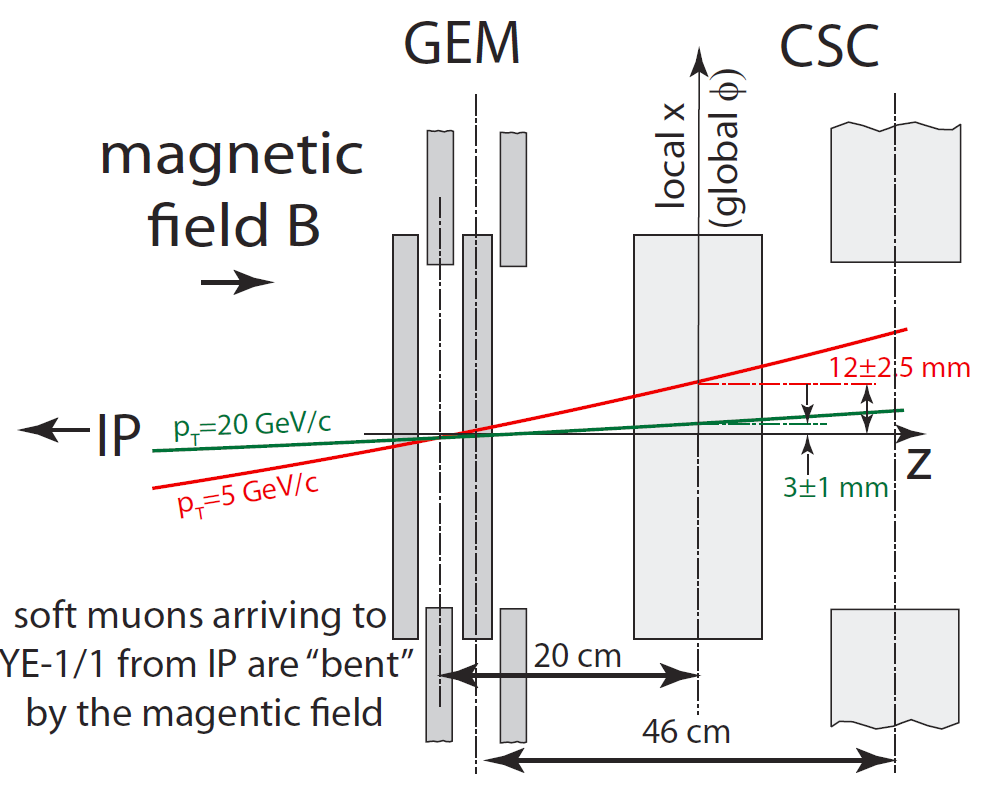 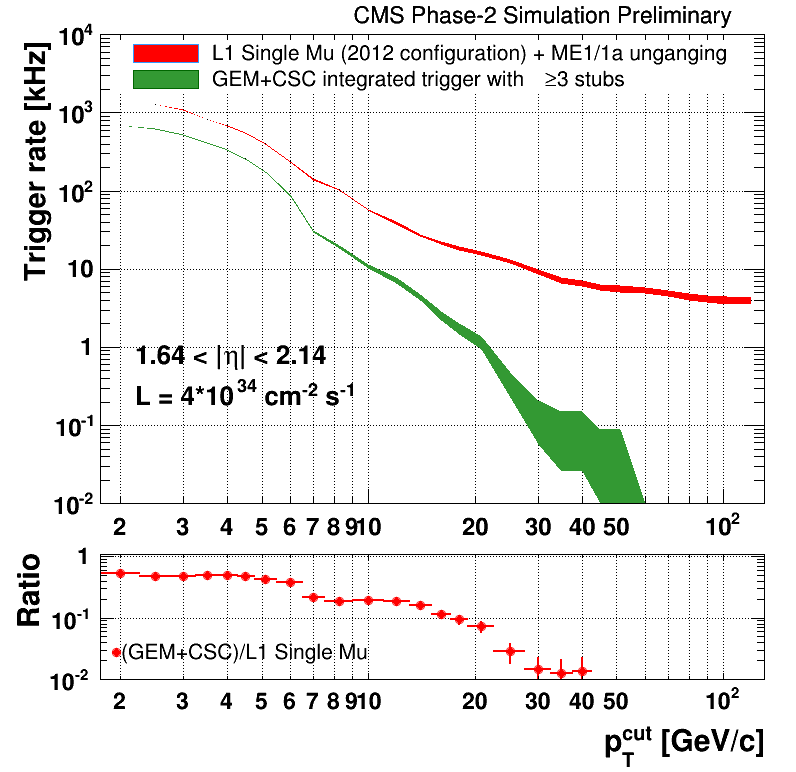 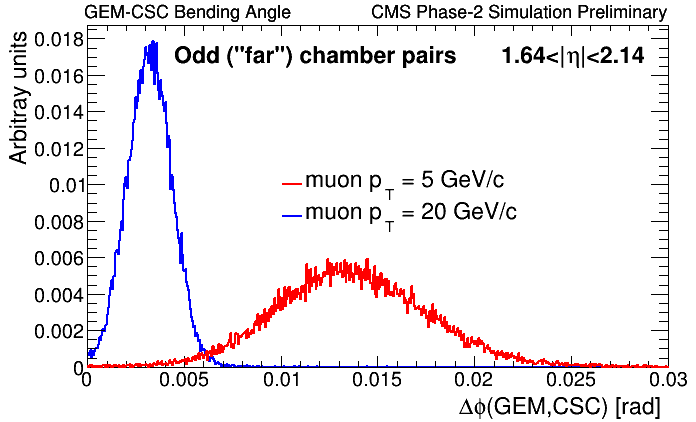 09/01/14
P. Paolucci
25
GEM proposal
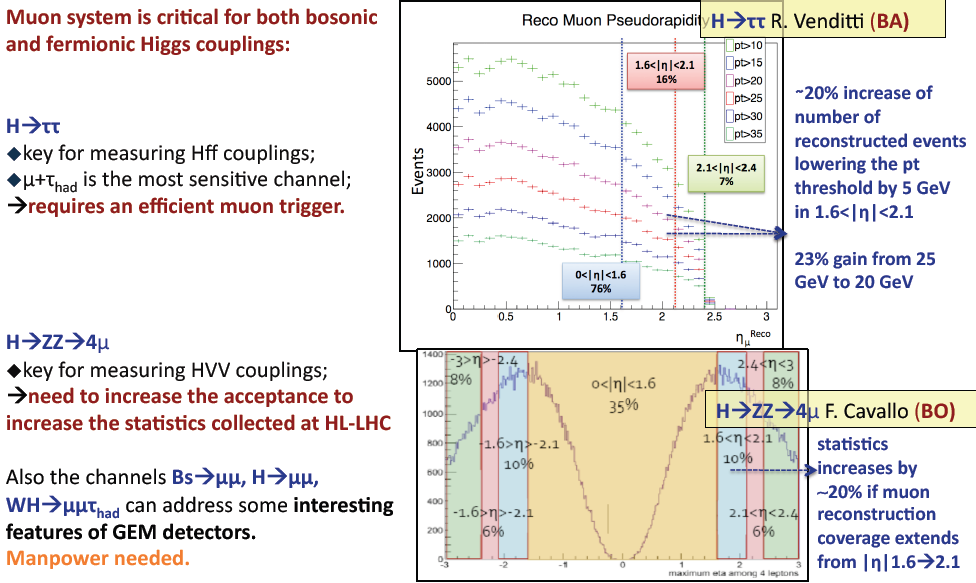 09/01/14
P. Paolucci
26
GEM proposal
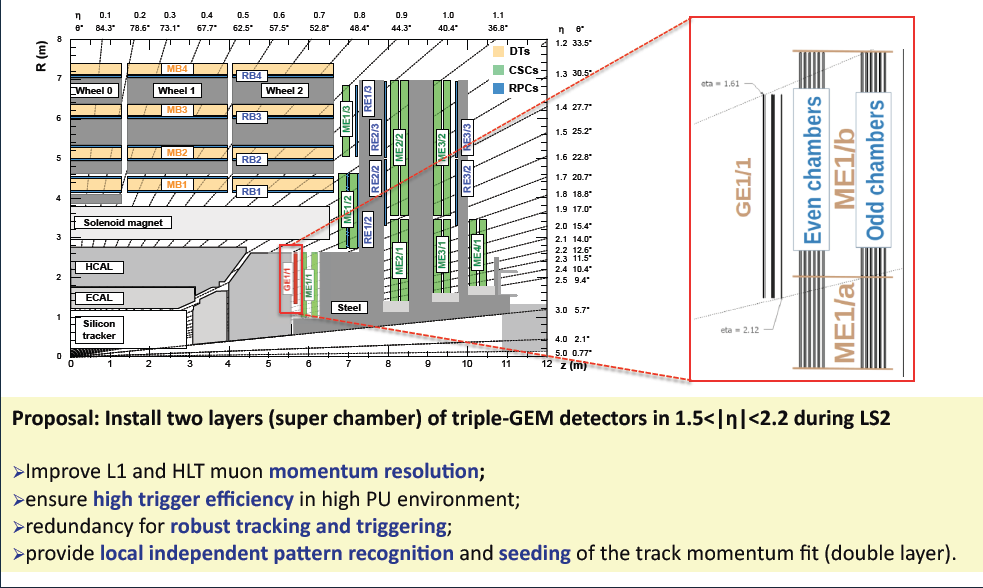 09/01/14
P. Paolucci
27
GEM proposal
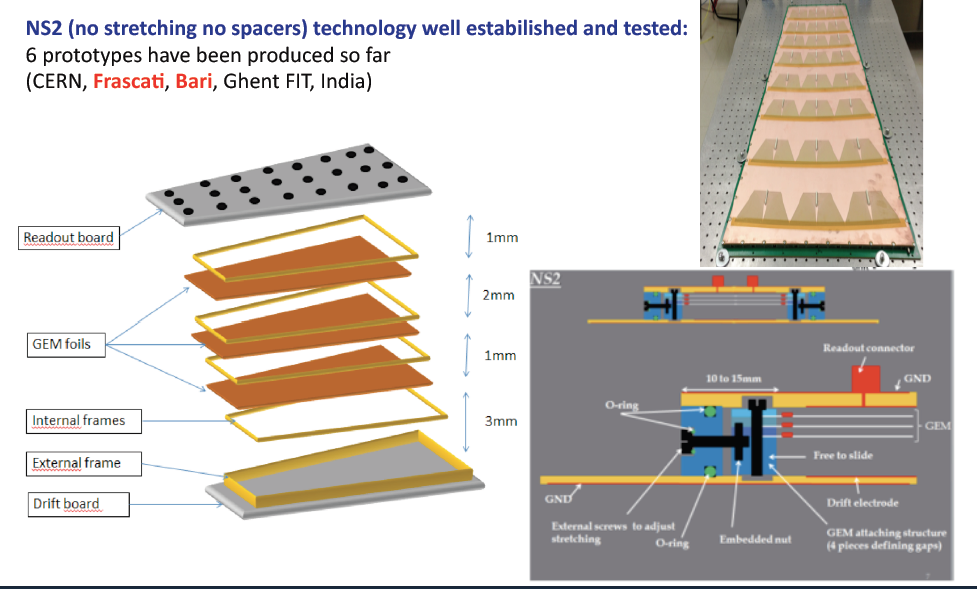 09/01/14
P. Paolucci
28
GEM proposal
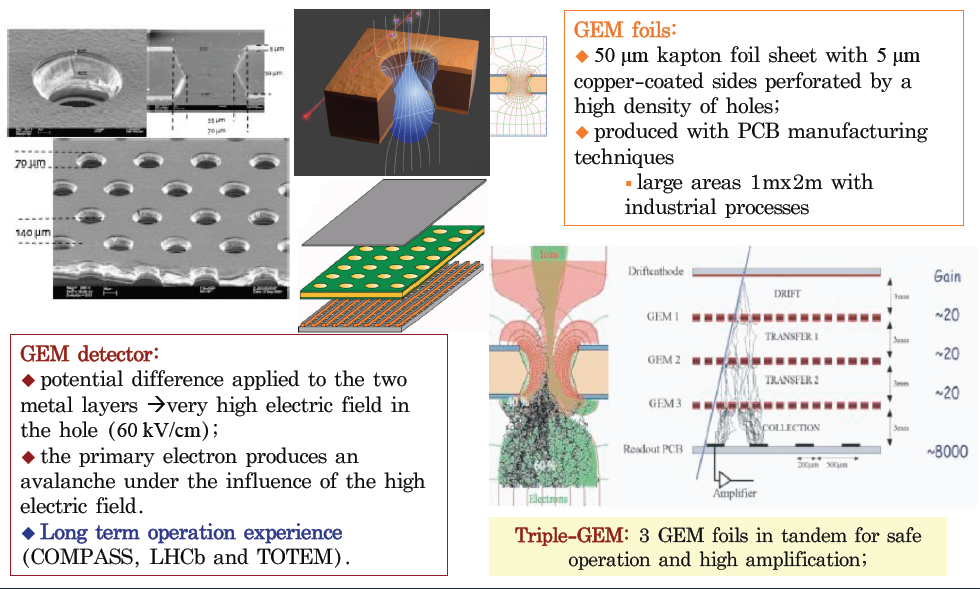 09/01/14
P. Paolucci
29
GEM proposal
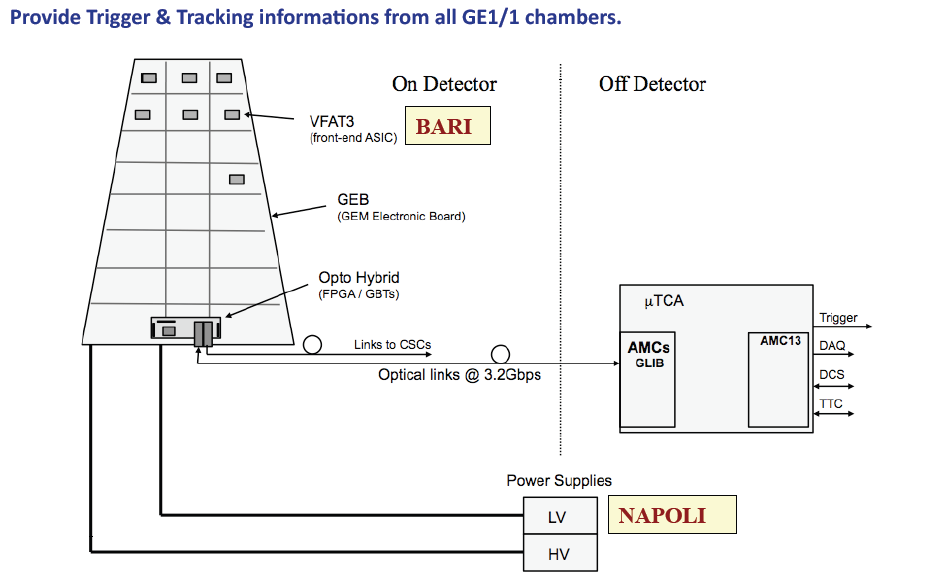 09/01/14
P. Paolucci
30
iRPC
New “bakelite” and “glass” RPC are under test right now at GIF
Old and new electronics 
New gas freon-less
New gas components

A first new detector will be installed in the 2016 in the barrel region.
09/01/14
P. Paolucci
31
Conclusioni
La fase I del progetto muoni sta procedendo benissimo. In schedule e nel budget.
L’upgrade di fase II è in fase di elaborazione e di scrittura. Il TP dovrebbe essere pronto per la fine dell’anno. Molte simulazioni sono ancora in corso.
Per HL-LHC il percorso è secondo me lungo e va capito bene che funzione deve avere il sistema dei muoni quando il tracker trigger sarà in funzione.
Enorme la mole di lavoro necessaria per la parte tecnologica.
09/01/14
P. Paolucci
32